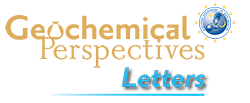 Antonelli et al.
Radiogenic Ca isotopes confirm post-formation K depletion of lower crust
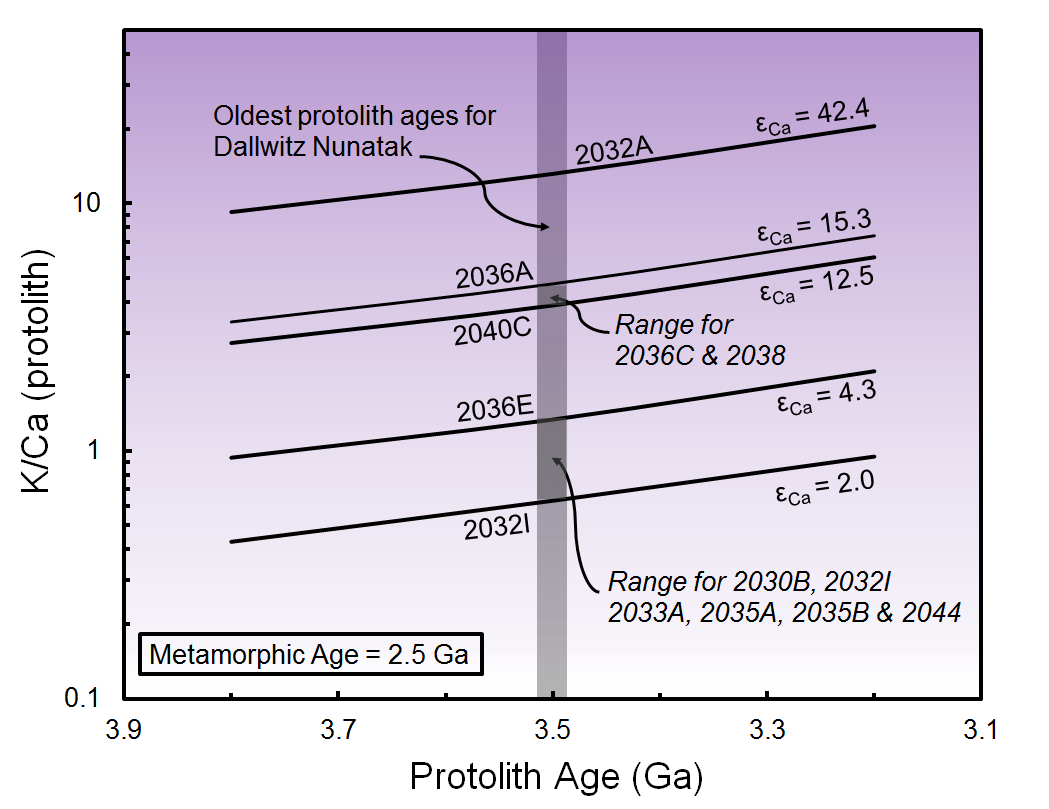 Figure 2 Dependence of [K/Ca]protolith on protolith age for samples from Dallwitz Nunatak (NC, n = 12) based on Equation 2. Curves are labelled by sample and delineate constant values for initial εCa at 2.5 Ga with varying protolith ages. Grey band demarcates oldest protolith age found at Dallwitz Nunatak, in the northern Napier Complex (SI).
© 2019 The Authors
Published by the European Association of Geochemistry
under Creative Commons License CC BY-NC-ND.
Antonelli et al. (2019) Geochem. Persp. Let. 9, 43-48 | doi: 10.7185/geochemlet.1904